ENHETogKOSMOS
Innlegg til digital bahá’í vinterskole 2020
Lasse Thoresen
Forvandling
Det er klart for deres høyærverdighet at all variasjon som den veifarende skuer i tilværelsens riker, stammer fra hans egen synsevne.
	(Baha'u'llah, The Seven Valleys, p. 17)
GUDS HENSIKT MED Å SKAPE MENNESKET
Guds hensikt med å skape mennesket har vært, og kommer alltid til å være, å gjøre ham i stand til å kjenne sin Skaper og å oppnå hans nærvær. («Gleanings from the Writings of Baha’u’llah» CXXII)
All pris til Guds enhet og all ære være ham, den opphøyde Herre, den uforlignelige, universets aller herligste hersker, som ut av absolutt intet har skapt alle tings virkelighet … Etter å ha skapt verden og alt som lever og rører seg i den, valgte han, gjennom direkte iverksettelse av sin ubundne og overordnede vilje, å skjenke mennesket den enestående utmerkelse og evne det er å kjenne og å elske ham, - en evne som nødvendigvis må betraktes som den livgivende impuls og den primære hensikt med hele skaperverket. 
(«Gleanings from the Writings of Bahá’u’lláh» XXVII)
GUDOMMELIH ENHET.TAWHID
Anse den ene sanne Gud som en som er atskilt fra og uendelig opphøyet over all skapte ting! Hele universet gjenspeiler hans herlighet, mens han selv er uavhengig av og hevet over sine skapninger. Dette er den sanne mening med guddommelig enhet. Han som er den evige sannhet, er den ene makt som ut øver et uomtvistelig herredømme over tilværelsens verden, han hvis bilde er gjenspeilet i hele skaperverket. Alt eksisterende er avhengig av ham, og fra ham utstrømmer kilden til alle tings livsopphold. Dette er det som menes med guddommelig enhet, dette er dens grunnleggende prinsipp. 
(«Gleanings from the Writings of Bahá’u’lláh» LXXXIV)
KJERNEN I TROEN PÅ GUDDOMMELIG ENHET
Kjernen i troen på guddommelig enhet består i å anse ham som er Guds manifestasjon og ham som er den usynlige, den utilgjengelige, den uerkjennelige essens, som én og samme. Dette betyr at det som tilhører den førstnevnte, alle hans handlinger og gjerninger, hva som helst han forordner eller forbyr, bør betraktes i alle henseende og under alle forhold og uten noe forbehold som identisk med Guds egen vilje. Dette er det høyeste stade en sann troende på Guds enhet noensinne kan håpe å oppnå. Velsignet er det menneske som n år dette stade og er av dem som er standhaftig i sin tro.
(«Gleanings from the Writings of Bahá’u’lláh» LXXXIV)
Det Største Navn, Ringstenstymbolet
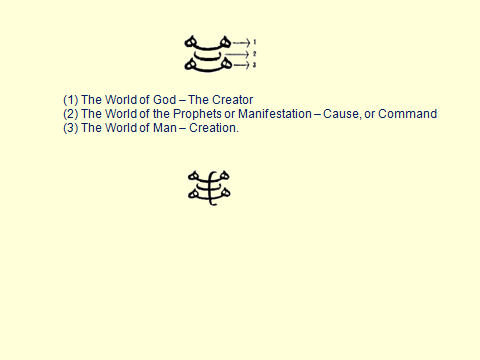 TERMER SOM REPRESENTERER DET HØYESTE NIVÅ I DEN SKAPTE, TRANSCENDENTE VERDEN:


GUDS ORD
BEFALINGENS RIKE
DET FØRSTE PUNKT
URVILJEN
Det Største Navn, Ringstenstymbolet
GUDS TRANSCENDENTE ORD
Vit du videre at Guds Ord - opphøyet være hans herlighet- er høyere enn og langt overlegent det som sansene kan fornemme, for det er helliggjort fra enhver egenskap eller substans. Det transcenderer kjente elementers begrensninger, og er opphøyet over alle de essensielle og anerkjente substanser. Det ble manifestert uten noen stavelse eller lyd, og er intet annet enn Guds forordning som gjennomtrenger alle skapte ting. Det er Guds altgjennomtrengende nåde, som all nåde strømmer ut fra. Det er annerledes og overordnet alt som har vært og kommer til å være.»
(«Tablets of Bahá’u’lláh», s. 140 - 149)
GUDS ORD ER SOM SOLEN
På samme vis må det i intelligensens og idealismens åndelige rike være et sentrum for opplysning, og dette senteret er den evigvarende, alltid strålende sol, Guds Ord. Lyset fra det er virkelighetens lys som har skint over menneskeheten og opplyst tanke og moral, og forært mennesket den guddommelige verdens nådegaver. Dette lys er årsaken til at sjelene har fått opplæring og oppdragelse, og er kilden til at hjertene er blitt opplyst; i glitrende stråleglans utsender den budskapet om Gudsrikets glade tidender. Kort sagt, moralens og etikkens verden, og den åndelige gjenopplivelses verden er avhengige av dette himmelske senter for å få sin opplysning og for å kunne gjøre fremskritt. Det utsender religionens lys og skjenker åndens liv, det gjennomsyrer menneskeheten med arketypiske krefter, det skjenker evig stråleglans. 
Denne virkelighetens sol, dette lys-utstrålingenes sentrum, er profeten eller Gudsmanifestasjonen.(‘Abdu’l-Bahá, «Promulgation of Universal Peace», s. 93-94)
PUNKTET HAR ET DOBBELT STADE: I ETT STADE ‘TALER DET UT FRA GUD’, I ET ANNET ‘UT FRA DET SOM ER ANNET ENN GUD’. DET ANDRE STADET REPRESENTERER TJENER-STADET I FORHOLD TIL DET FØRSTE.
[Det første stadet] er stadet til Hans ukjente og uerkjennelige essens, Manifestasjonen av Hans guddom.  Således er det at alle hans åpenbarte guddommelige vers strømmer ut på Guds vegne ...
Og i den innerste virkelighet til alle ting har det vært, og vil det for alltid fortsette å være et tegn fra Gud hvorigjennom Herrens enhet blir feiret.  Dette tegn er imidlertid en gjenglans av Hans Vilje som er til stede innen i det, hvorigjennom intet kan sees uten Gud. Men i Viljen er det ypperste tegn Viljen selv, Guds ypperste speil, som aldri har vist til, ei heller vil det noen gang vise til noe annet enn Gud... Han, den sistnevnte, tilber Gud og bøyer seg i tilbedelse for Ham.  På samme vis tilber alle ting sin Elskede gjennom Skapelsens tegn, skjønt dette aldri har nådd, eller noensinne vil nå utover sitt eget tegn fra Gud, som er nærværende i det og peker mot Ham. (Báb. Den persiske Bayán 1:1)
Det Største Navn, Ringstenstymbolet
DET FØRSTE PUNKT
For å oppnå et nøyt nivå av åndelig forståelse må man rette sin oppmerksomhet mot alle tings indre virkelighet og se fenomenenes virkelighet som manifestasjoner av det åndelige rike.  Men ting kan ses på to måter: Som deres egne karakteristika og vesen, eller som manifestasjoner av deres ytterste opphav og ende.  Man kan fokusere enten på det som avspeiles i speilet eller på speilet selv.
Man kan fokusere på det skjulte aspektet av Punktet der intet er å se uten Gud, eller på det manifeste aspektet av Punktet, som stadet til Viljen, Ordet, og Den første skapelse.  Begge aspekter peker mot det guddommelige, skjønt de siste aspektet er underordet det første. 
(Nader Saiedi: Gate of the Heart.)
ENHETSBEGREPER:
Guds essensielle enhet - absolutt enhet uten for alle begreper om tall (Ahadiyyeh))
Værens enhet (wahid) utgår fra skaperordet /Urviljen/Guds Ord
Enhet mellom Gud og skaperverket gjennom Guds manifestasjoner (Tawhid)
Unikhet (fard)
Ensomhet (jarrad)
Uniformitet. Ensformethet (Ettehad)
Enheter (forskjellige grupperinger)
Forening. 
Enighet
TAKK FOR OPPMERKSOMHETEN !